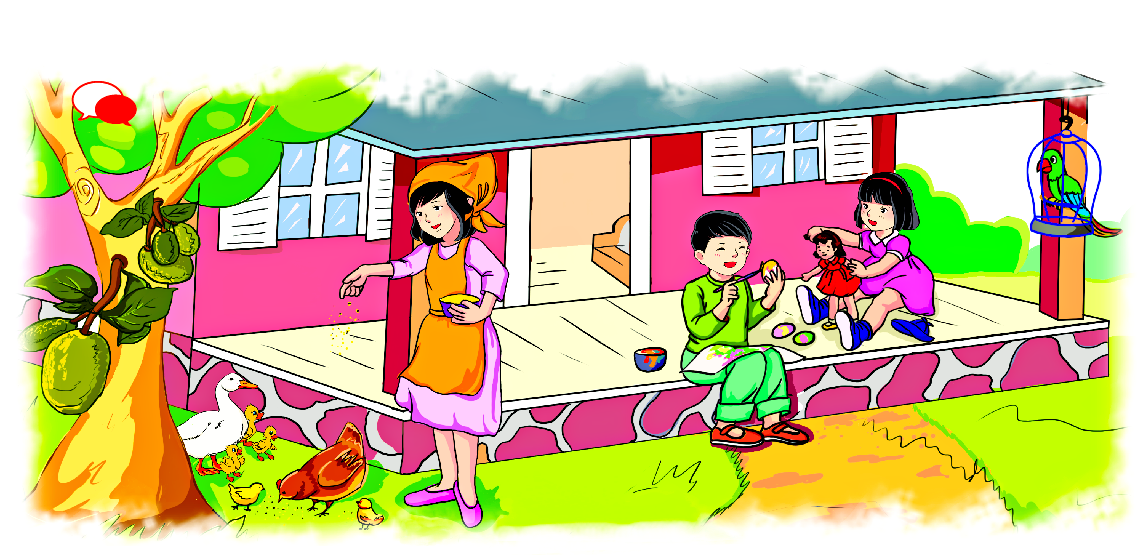 Tiếng Việt 1
con vẹt
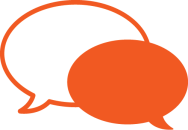 cây mít
tết tóc
vịt con
vịt bầu
[Speaker Notes: * bết (phương ngữ) : Có thứ gì dính vào thành một lớp khá dày. Ví dụ: Quả trứng bết màu.
* bệt : Ngồi hoặc nằm sát xuống đất, sàn, ... không kê lót gì ở dưới. 
   ngồi bệt đồng nghĩa ngồi phệt
* vịt bầu cánh trắng
* con két (miền Nam) con vẹt (miền Bắc) cách gọi]
Tiếng Việt 1
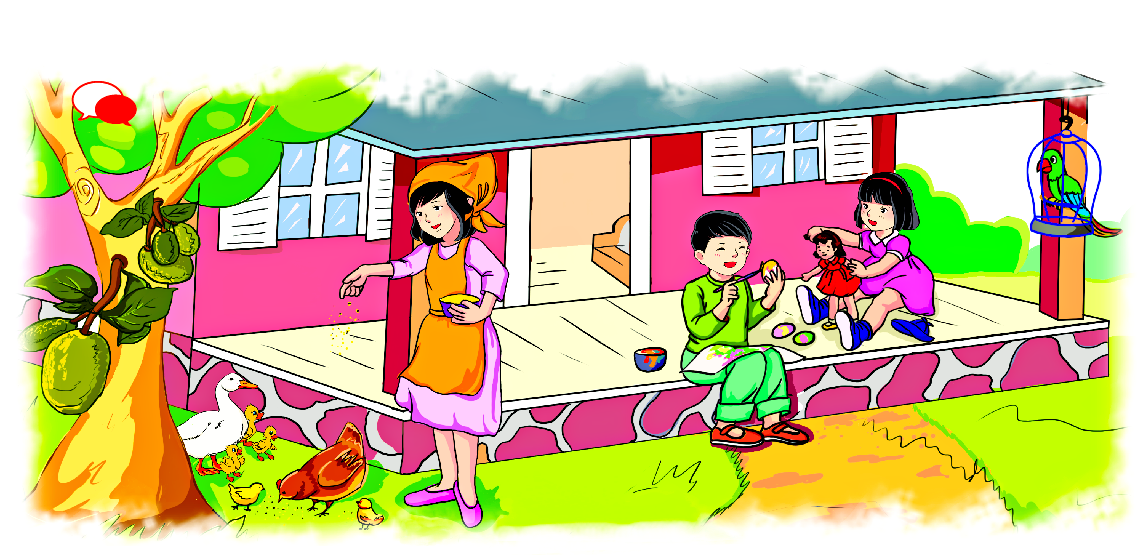 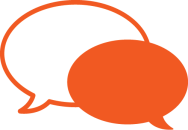 et
con vẹt
it
cây mít
êt
tết tóc
it
vịt bầu
it
vịt con
[Speaker Notes: * bết (phương ngữ) : Có thứ gì dính vào thành một lớp khá dày. Ví dụ: Quả trứng bết màu.
* bệt : Ngồi hoặc nằm sát xuống đất, sàn, ... không kê lót gì ở dưới. 
   ngồi bệt đồng nghĩa ngồi phệt
* vịt bầu cánh trắng
* con két (miền Nam) con vẹt (miền Bắc) cách gọi]
CHỦ ĐỀ 10: NGÀY CHỦ NHẬT
Baøi 2:  et  eât  it
et
et  at
et
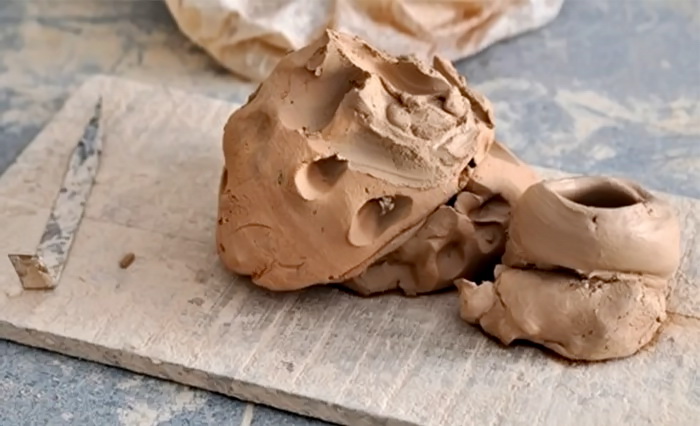 s
et
seùt
ñaát seùt
eât
et   eât
eât
eât
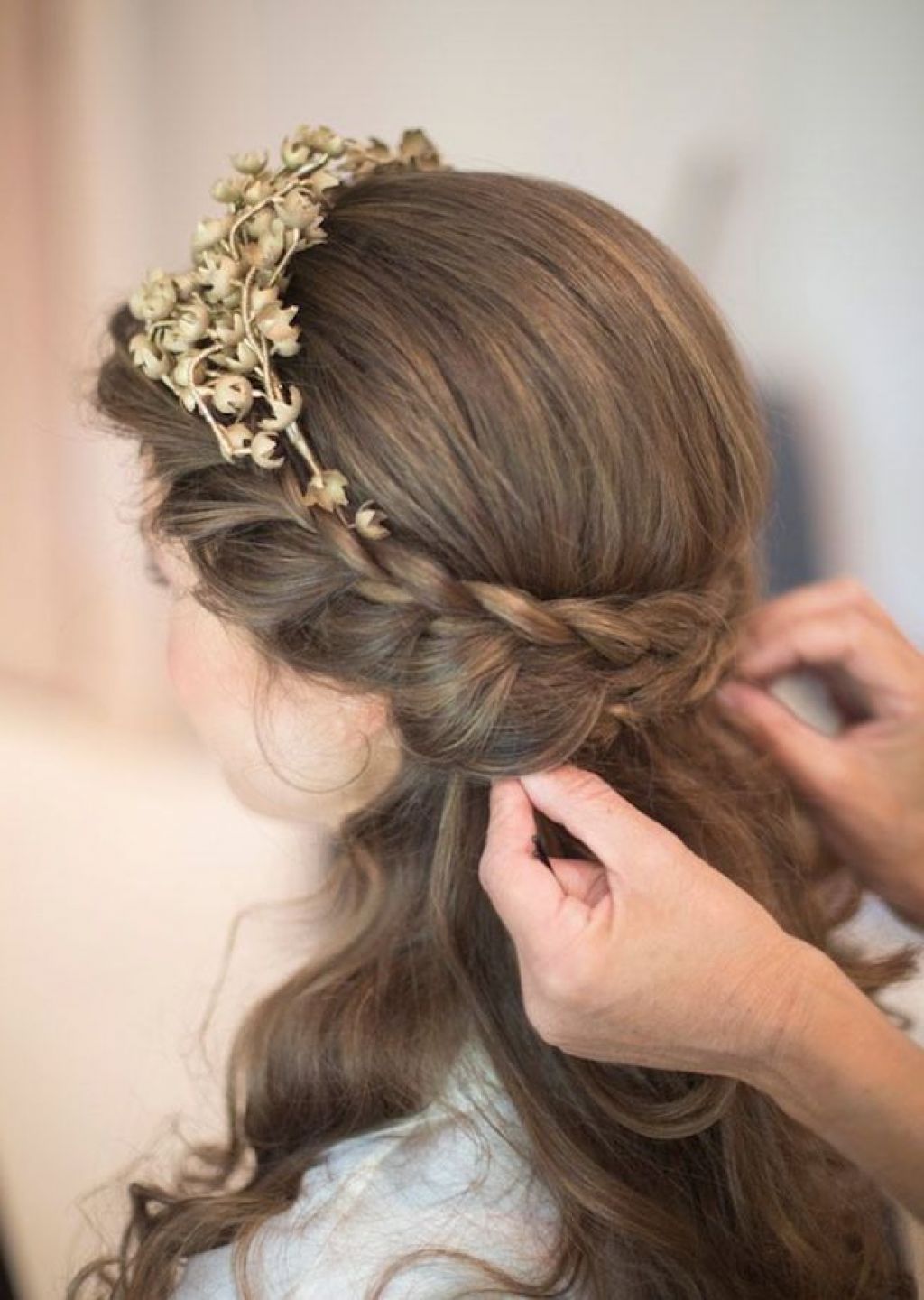 t
eât
ù
teât
ù
teât toùc
it
et   eât   it
it
it
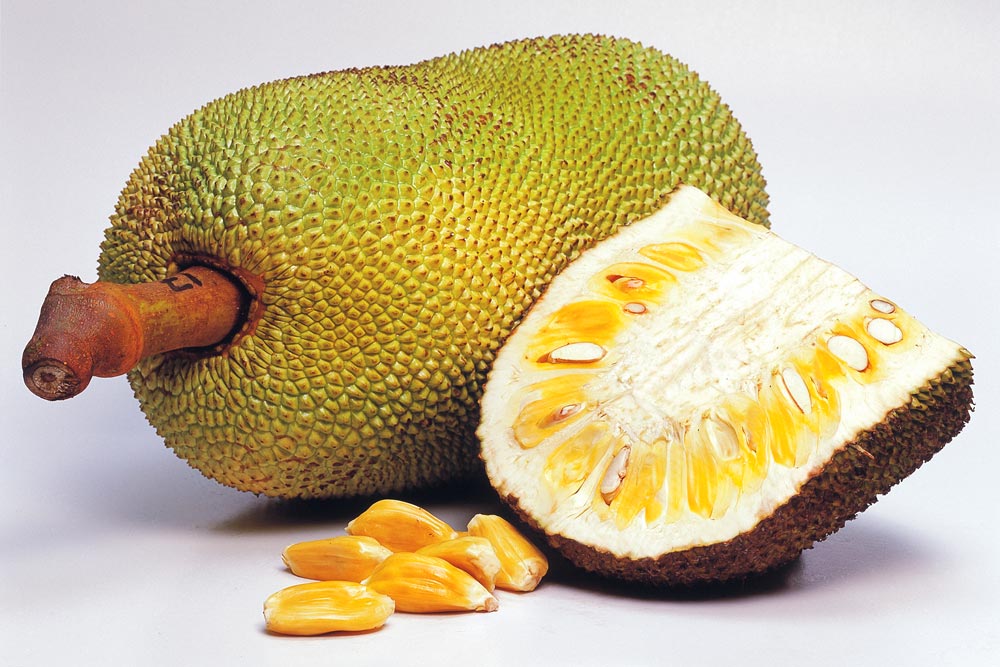 it
m
mít
ù
ù
quaû mít
Tiếng Việt 1
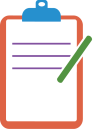 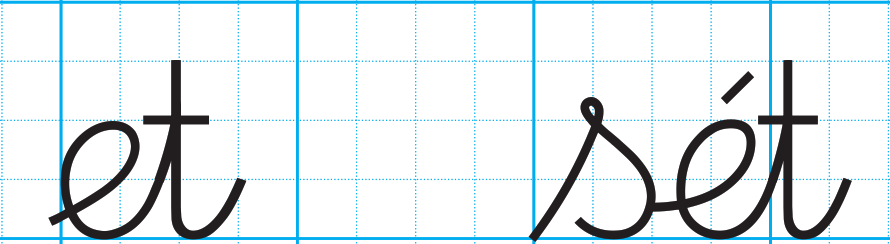 Tiếng Việt 1
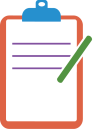 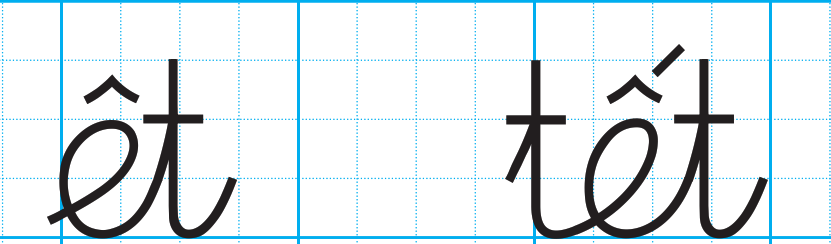 Tiếng Việt 1
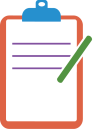 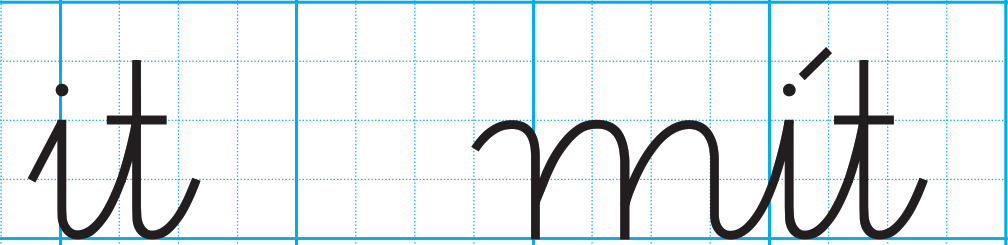 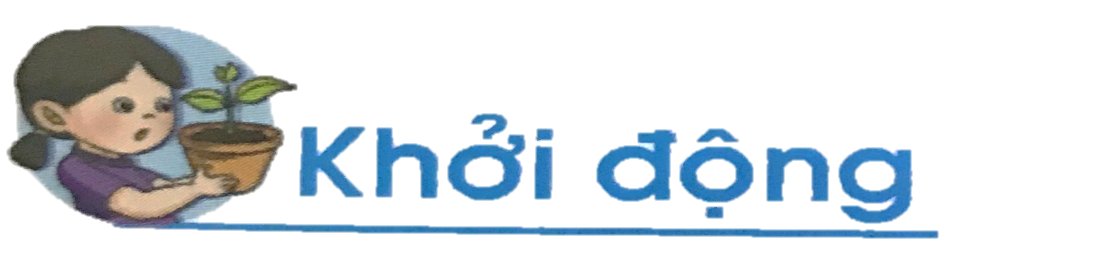 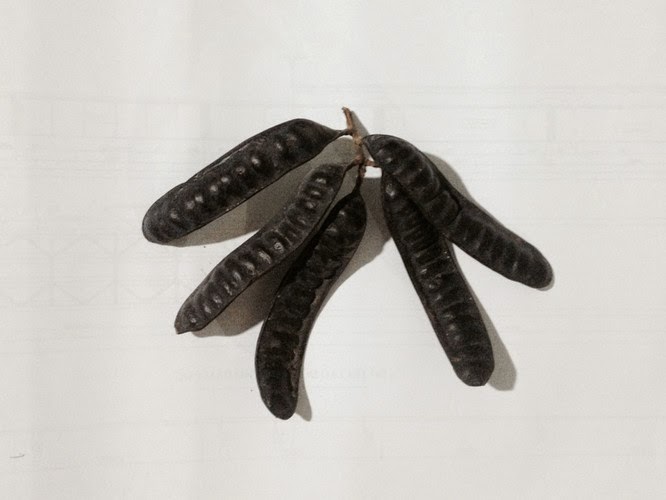 ù
boà keát
ï
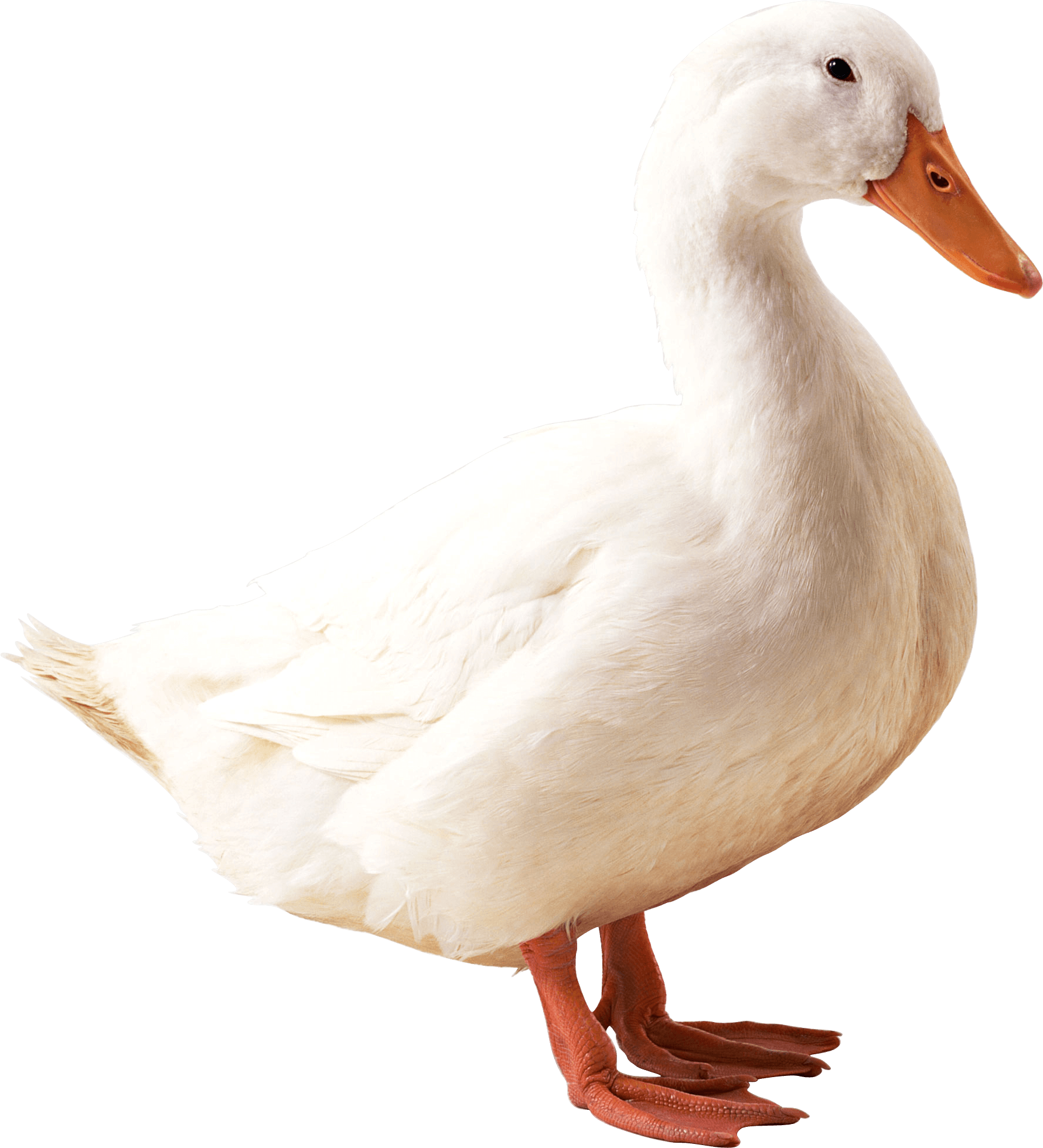 vòt baàu
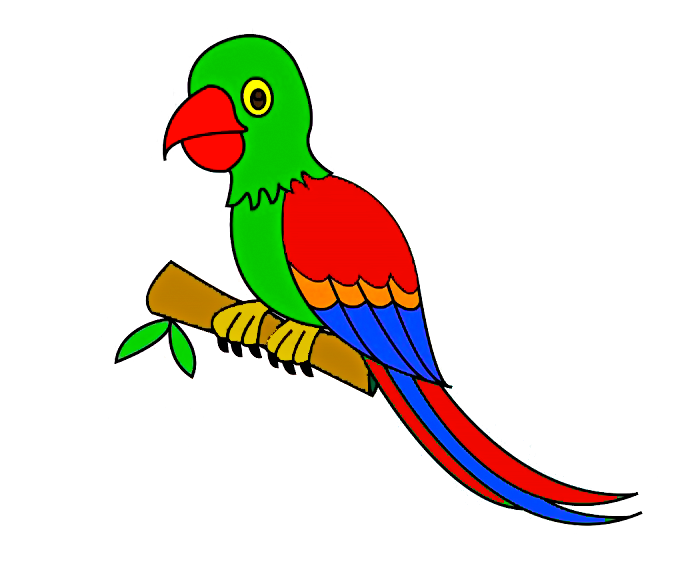 veït moû ñoû
boà keát
vòt baàu
veït moû ñoû
1
Beù toâ maøu quaû mít vaø chuù vòt baàu.
  Roài vöøa chôi ñaát seùt, beù vöøa haùt:
	  - Teát Teát Teát tôùi roài.
	 Caû nhaø vui raát vui.
2
3
4
et
et
et
et
et
et
êt
it
B
B
B
B
B